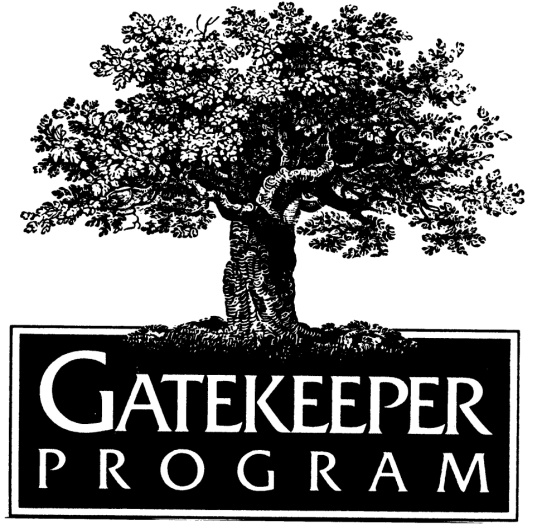 Multnomah County Aging, Disability & Veterans Services Gatekeeper Program
Updated 10/22/15
[Speaker Notes: Introduce yourself and your role with Multnomah County.
Provide background (if applicable) about partnership 
Thank you to (insert contact) for arranging for me to be on this call today.]
What is an ADRC
An ADRC (Aging, Disability Resource Connection) has supports and services related to:
Aging  -  Disabilities  -  Veterans
Abuse Reporting	•Housing resources	
Transportation		•Meals
In-home support	•Legal resources
Public benefits		•Medicare help
Caregiver support	•Other related issues
[Speaker Notes: The skilled staff that answers the phone are empathetic, warm, and very knowledgeable about how to comprehensively offer individuals options and resources that fit their unique situation.]
ADRC in Oregon
Aging & Disability Resource Connection (ADRC)

Multnomah County
	503-988-3646

Statewide in Oregon
	1-855- 673-2372
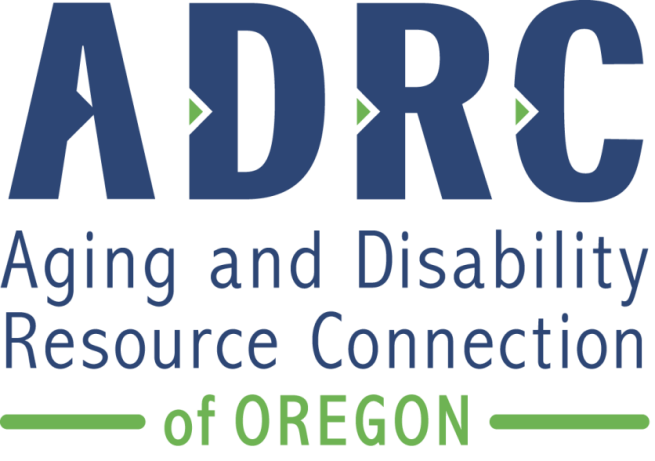 [Speaker Notes: ADRC is a national resource that offers I&R/I&A to seniors, ppl with disabilities, their families and caregivers.  

It’s also where business partners make Gatekeeper referrals.  ADRC staff then refer to APS, Senior Center case manager, or existing Multnomah case manager and supervisor.  GK referral sets into motion a face to face assessment that occurs within 5 days of referral.]
Gatekeeper Program History
Gatekeeper program a National Best Practice
Strong Roots in Northwest
Now statewide in Oregon
Started in Multnomah County in 1987
[Speaker Notes: A GK best practice is a method or technique that has consistently shown results superior to those achieved with other means, and that is used as a benchmark.  Though it goes by different names, as a concept, it’s nationally recognized
Strong Roots:  Developed in 1978 by Ray Raschko, MSW, at Spokane Mental Health’s Elder Services. Since its inception, the Gatekeeper model has been applied nationally and internationally to train employees to identify and refer isolated, at-risk older adults residing in their own homes. 
Statewide in 2014]
What is the Gatekeeper Program?
It is an outreach effort to identify, refer, and respond to at-risk older adults and people with disabilities living in our community.  

Gatekeepers are trained:
to identify warning signs 
to call Aging Disability Resource Connection and report their concerns
[Speaker Notes: Seniors 60 and older
People with disabilities 18-59 and identify as having a disability.]
Who are Gatekeepers?
Gatekeepers are nontraditional referral sources who come into contact with older adults or adults with disabilities through their everyday work or activities

Firefighters		▪ Resident service coordinators	
Paramedics		▪ Grocery clerks
Bank tellers		▪ Oil delivery drivers
Utility workers	▪ Transportation providers
Letter carriers		▪ Customer service representatives
Gatekeeper Referrals
These referrals help us to find people who need extra help

66% of the Gatekeeper calls were referred to Adult Protective Services
47% of the Gatekeeper calls were for people who were NOT already receiving services
[Speaker Notes: The 47% shows we’re reaching people who aren’t clients already and hadn’t been connected to services.

The 66% shows there was an immediate/serious need.]
Gatekeepers are Critical
Many people who could benefit from services don’t ask for help
What are some reasons why people may be reluctant to ask?
[Speaker Notes: Stats are specific to financial exploitation
Financial exploitation is increasingly a problem and Senior Population will only be increasing in upcoming years
Non-mandatory includes staff at financial institutions  IMPORTANT PARTNERSHIP
If you’re interested in the entire report the link is:
http://www.oregon.gov/dhs/Pages/feature-2014-11-abuse-report.aspx]
Typical areas of potential warning signs:
Communication
Financial
Caregiver Stress
Social Isolation
Emotional Health
Appearance of the Person
Physical Limitations
Potential Warning Signs
COMMUNICATION

Confused
Disoriented
Forgetful
Angry or hostile
[Speaker Notes: Example:  Customer who calls PGE over and over with confusion about her bill, forgets she’s already called.  Cannot keep up to date with charges or seem to manage information.]
Potential Warning Signs
ECONOMIC CONDITION

Confusion about finances
Difficulty in paying bills
Water, electricity shut off
Inadequate funds for food, transportation
[Speaker Notes: Examples:  PFR and Portland Police often will report lack of food in home.

Patrons may express financial concerns openly around inability to pay for food and/or transportation.

WARNING SIGNS ARE OFTEN COEXSISTENT.  Lots of seniors and people with disabilities have financial worries.

ADVS has programs that can assist…SNAP, MEDICAID, Medical Savings Programs, Money Management.]
Potential Warning Signs
SOCIAL CONDITION

Living alone
Isolated
Lacking family, community
[Speaker Notes: Someone who doesn’t seem to have any natural supports like family, friends, and isn’t involved in any communities that would offer support.  (Church, senior center)

We know that self neglect leads to harm.

Without supports seniors and adults with disabilities have a higher incidence of becoming victimized.  Especially around fraud.]
Potential Warning Signs
EMOTIONAL HEALTH

Anxious, fidgety, withdrawn
Not eating or sleeping
Depression
Losses, grief
[Speaker Notes: In later slides I’ll cover contacts for MH crisis

Example:  Loss of spouse leading to depression.  Example the woman who’s husband died and she canceled her MOW because she said she just isn’t hungry anymore.

ADVS can help with connection to grief support groups and counseling.]
Potential Warning Signs
CAREGIVER STRESS

Providing inadequate care
Overwhelmed, overburdened
Caregiver anxious
Providing 24/7 care
[Speaker Notes: ADVS offers services for family members/caregivers/persons in care]
Potential Warning Signs
PERSONAL APPEARANCE

Unkempt, unclean
Inappropriately dressed 
Unwashed clothing
Person has strong body odor
Poor grooming
[Speaker Notes: Changes or if someone is unable to groom or dress adequately for the weather.

It can be a warning sign when someone who is normally clean and well dressed comes to the rec center and is disheveled and not dressed for the weather or is unkempt.]
Potential Warning Signs
PHYSICAL LIMITATIONS

Sight
Speech
Hearing 
Mobility
[Speaker Notes: Severe limitations of these and CHANGES … as all of these things change and are part of the natural aging process

Example:  So many Gatekeeper calls around clients who fall frequently and cannot really get up or care for selves adequately.]
Potential Warning Signs
CONDITION OF HOME

Home inaccessible, needing repair
Neglected yard
Mail, newspapers, lying about
Offensive odors 
Unattended pets
[Speaker Notes: You may not ever see these warning signs but for the USPS GK, for instance, seeing mail piled up could indicate someone has fallen.

Safety issues with pathways, seniors inability to move within the house
(Hoarding calls) 

We have weatherization program, LIEAP, hoarding task force]
10 Early Signs and Symptoms of Alzheimer’s Disease or Dementia
From the Alzheimer’s Association
Memory loss that disrupts daily life
Challenges in planning or solving problems
Difficulty completing familiar tasks at home, work or at leisure
Confusion with time or place
Trouble understanding visual images and spatial relationships
New problems with words in speaking or writing
Misplacing things and losing the ability to retrace steps
Decreased or poor judgment
Withdrawal from work or social activities
Changes in mood and personality
Dementia or Typical age-related changes?
Adult Protective Service
Multidisciplinary Team  (MDT)
	  
Social Worker
Community Health Nurse
Mental Health specialist
Case manager
APS investigator, as appropriate
[Speaker Notes: MDT as another example of an APS specialized response team.  MDT used for complex cases that involve a client’s health, mental status, and social/safety issues.\
If time I can tell the story about the client in an unauthorized RV spot with rats/hawks.]
Gatekeeper Referral Process
All Gatekeeper referrals are responded to within a maximum of 5 days with a home or face to face visit
Referred to Senior Center for follow up/home visit 
Passed on to existing Case Manager for follow up
Referred to Adult Protective Services for investigation
Who do I call to make a Gatekeeper Referral?
In Multnomah County: 
Please call the ADRC Helpline at 503-988-3646

This is a 24/7 number!

If your concern is urgent-- there is imminent danger please call 911!
What information should Gatekeepers report?
Customer’s name 
 Date of birth or age
 Address     
Telephone number
A brief description of concerns, observations, what the customer has self-reported or disclosed
Gatekeeper’s contact information
Anonymity and Confidentiality
Anonymous:  your name will not be tied to the report or shared– total anonymity

Confidential:  your name will be kept private to the client, alleged victim, alleged perpetrator, etc but will be on the report for follow up as needed
Case Studies
A new customer seems to be extremely confused and delusional.  She thinks people are coming into her home at night and rearranging her furniture and turning lights on and off. She also thinks people are stealing her electricity.
You have noticed that Mrs. Smith is having a more difficult time doing her normal routine – she is less mobile, doesn’t seem to pay attention when you ask her questions, more forgetful.  Lately she has been accompanied by a caregiver – Betty. You think this is great that Mrs. Smith has help, but you have a funny feeling about Betty.  She doesn’t let Mrs. Smith answer questions, she tells you what Mrs. Smith wants, and she seems to be running Mrs. Smith’ s life.
You notice that mail is stacked up and newspapers haven’t been brought in for weeks at Jose’s home.  He says he’s just too tired to deal with it and he never gets any “real” mail anyway.
John’s body odor is very strong, as though he had not bathed in weeks. He mentions that “washing up” hurts, so he just doesn’t do it anymore.
You see a shut-off notice on Dorothy’s door for failing to pay her utilities for several months. She didn’t know anything about it when you mention it.
Case Studies
A new customer seems to be extremely confused and delusional.  She thinks people are coming into her home at night and rearranging her furniture and turning lights on and off. She also thinks people are stealing her electricity.
Case Studies
You have noticed that Mrs. Smith is having a more difficult time doing her normal routine – she is less mobile, doesn’t seem to pay attention when you ask her questions, more forgetful.  Lately she has been accompanied by a caregiver – Betty. You think this is great that Mrs. Smith has help, but you have a funny feeling about Betty.  She doesn’t let Mrs. Smith answer questions, she tells you what Mrs. Smith wants, and she seems to be running Mrs. Smith’ s life.
Case Studies
You notice that mail is stacked up and newspapers haven’t been brought in for weeks at Jose’s home.  He says he’s just too tired to deal with it and he never gets any “real” mail anyway.
Case Studies
John’s body odor is very strong, as though he had not bathed in weeks. He mentions that “washing up” hurts, so he just doesn’t do it anymore.
Case Studies
You see a shut-off notice on Dorothy’s door for failing to pay her utilities for several months. She didn’t know anything about it when you mention it.
Choice 
Independence 
Capacity
[Speaker Notes: ADVS values independence and client choice.  We have the ability to assess need and connect people to needed programs and services but we do not force people to accept help….we can’t.

As long as they have capacity, do not harm others or commit a crime, clients have the right to choose freedom over safety.  But, we have many programs/services that are meant to help clients remain independent.  But, we do follow up on every Gatekeeper referral made and offer services as appropriate.

Explain capacity.]
Questions?
[Speaker Notes: Questions?

Thank you!]